Mинистарство државне управе и локалне самоуправе
ДИРЕКЦИЈА ЗА ЕЛЕКТРОНСКУ УПРАВУ
Стратешки развој е-управе у Републици Србијии нови акицони план за период 2017-2018.
октобар 2016.
Шта нам доноси будућност?
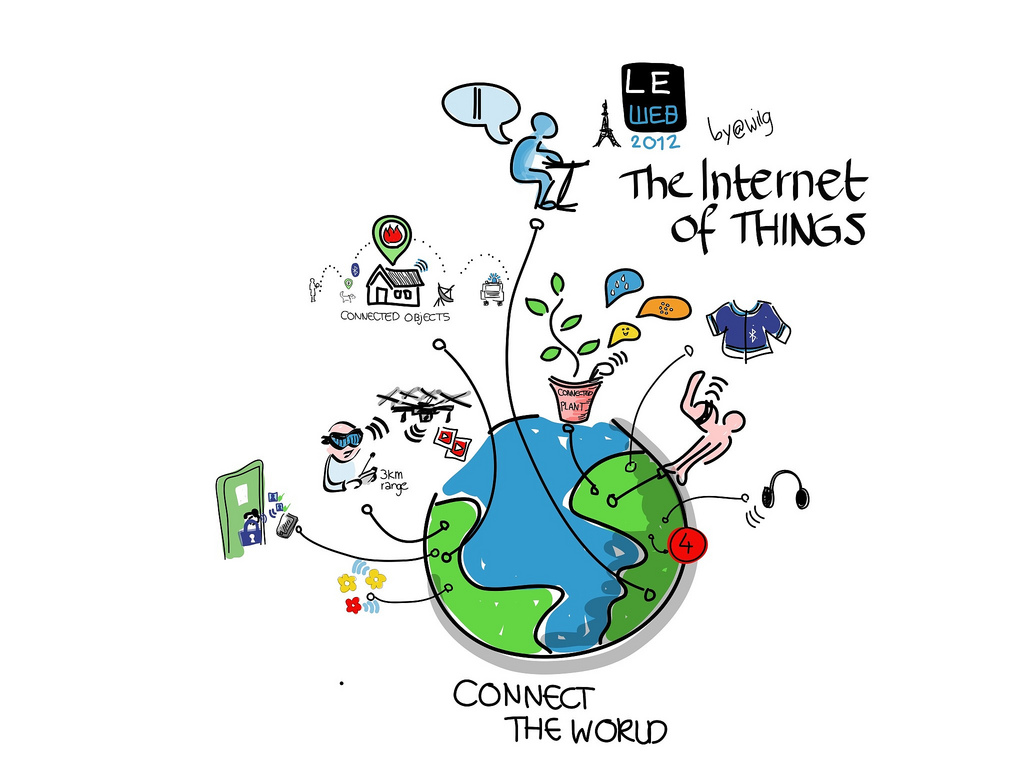 Извор: Wilgengebroed, www.flickr.com
Где смо сада?
Дигитална трансформација 
SMAC концепт – 4 технолошка стуба DT (social, mobile, analytics, cloud)
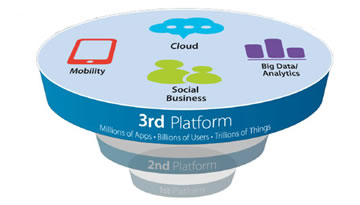 До 2020: 
40% прихода од 3. платформе
UN E-Government in Support of Sustainable Development 2016 – e-управа покретачка снага за достизање циљева одрживог развоја
Извор: IDC, http://www.idc.com/prodserv/3rd-platform/
Где се налази Србија по развоју е-управе?
EGDI  - Индекс развиjености е-управе (УН, 2016) - 39/193 (регион 3/6)
еПартиципација (УН,2016) – 17/193 (регион 1. место са ЦГ/6)
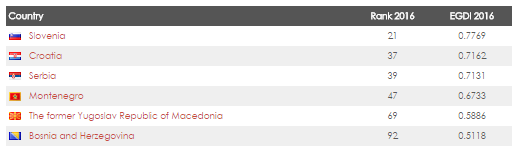 OSI – индекс on line сервиса
	24/193
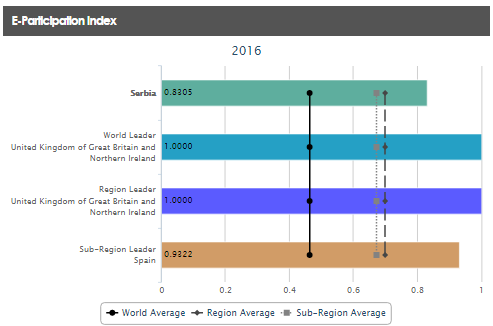 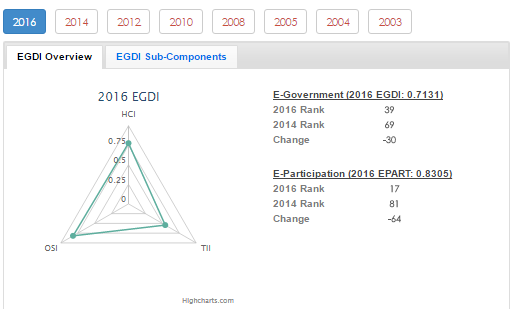 Како смо то постигли?
Стратегија развоја е-управе у Републици Србији за период од 2015. до 2018. и Акциони план за спровођење Стратегије за период од 2015. до 2016. године

Циљеви
Унапређење институционалног и правног оквира за координисано управљање развојем е-управе;
Успоставаљање интероперабилности; 
Успостављање и повезивање основих регистара;
Успостављање нових е-услуга на Порталу еУправа и другим порталима;
Усавршавање запослених за коришћење ИКТ;
Успостављање отворене управе (отворени подаци).
Концепт функционисања инфраструктуре 
е-управе
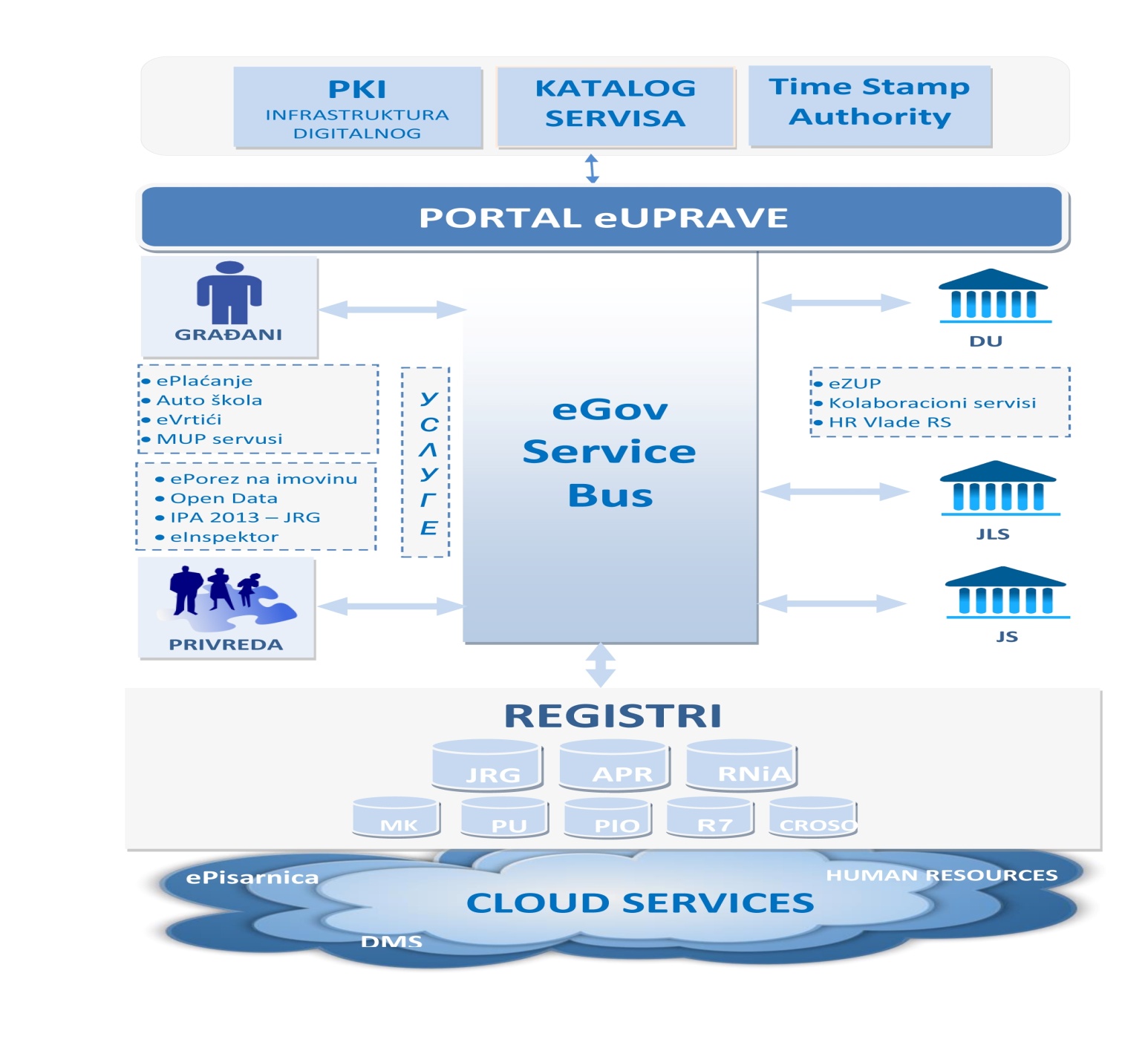 Како смо успели?
Комуникациони сервис - Календар
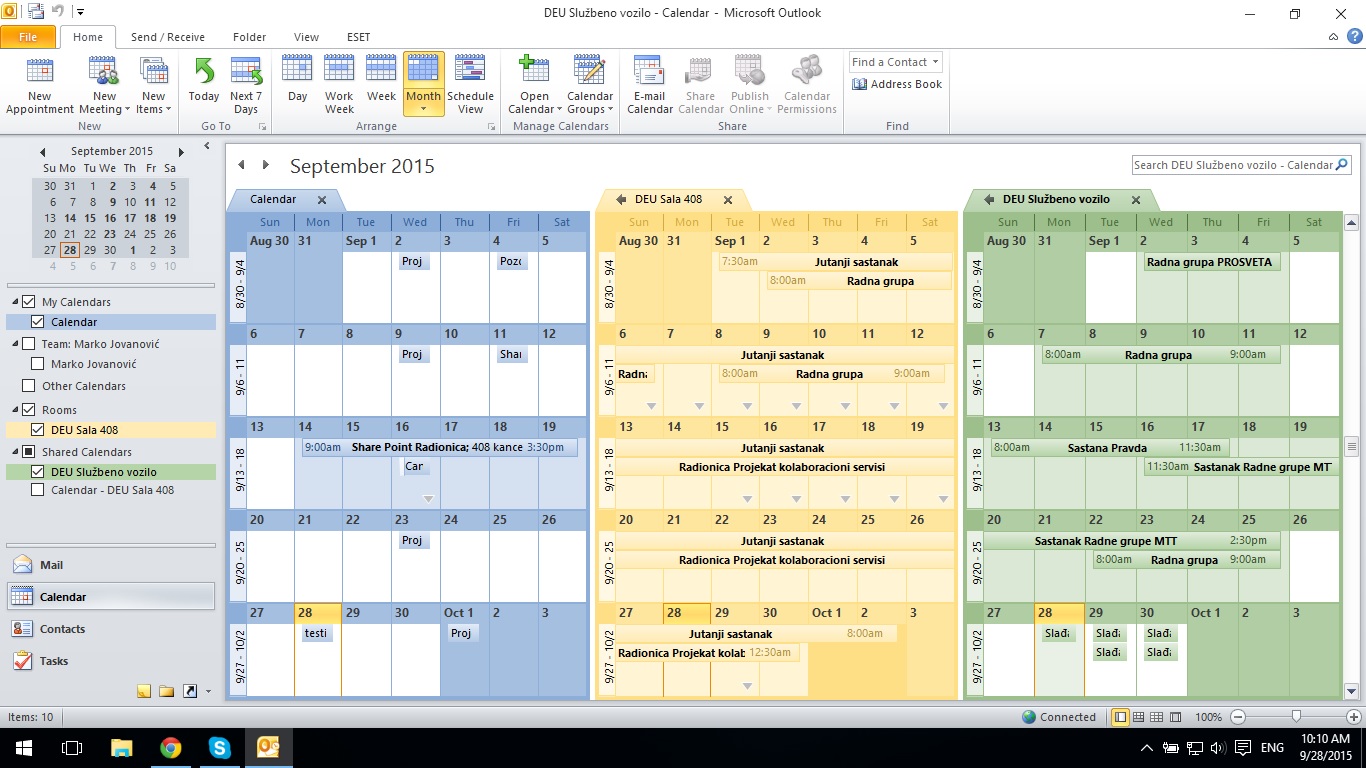 Колаборaциони сервис - Пројекти
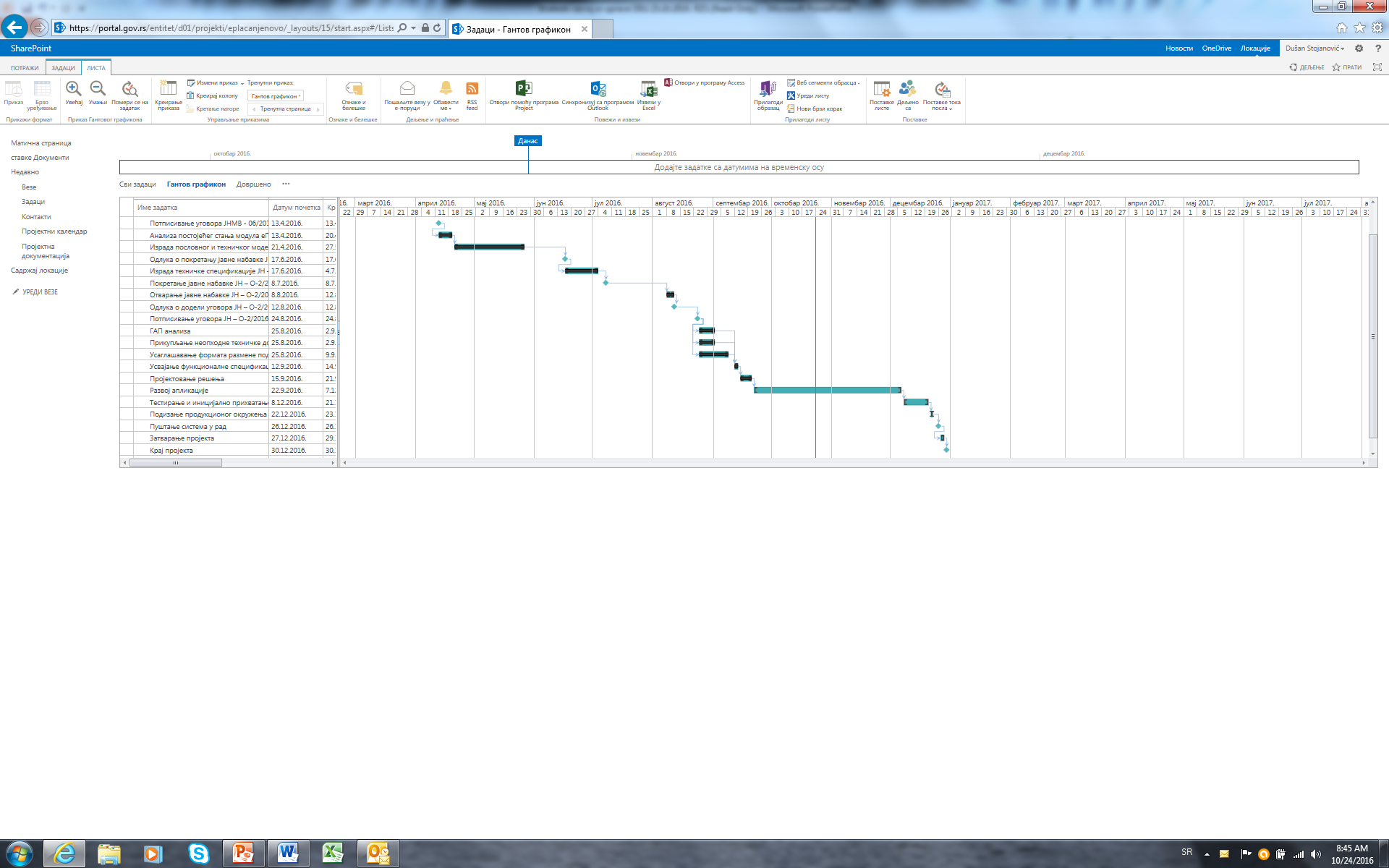 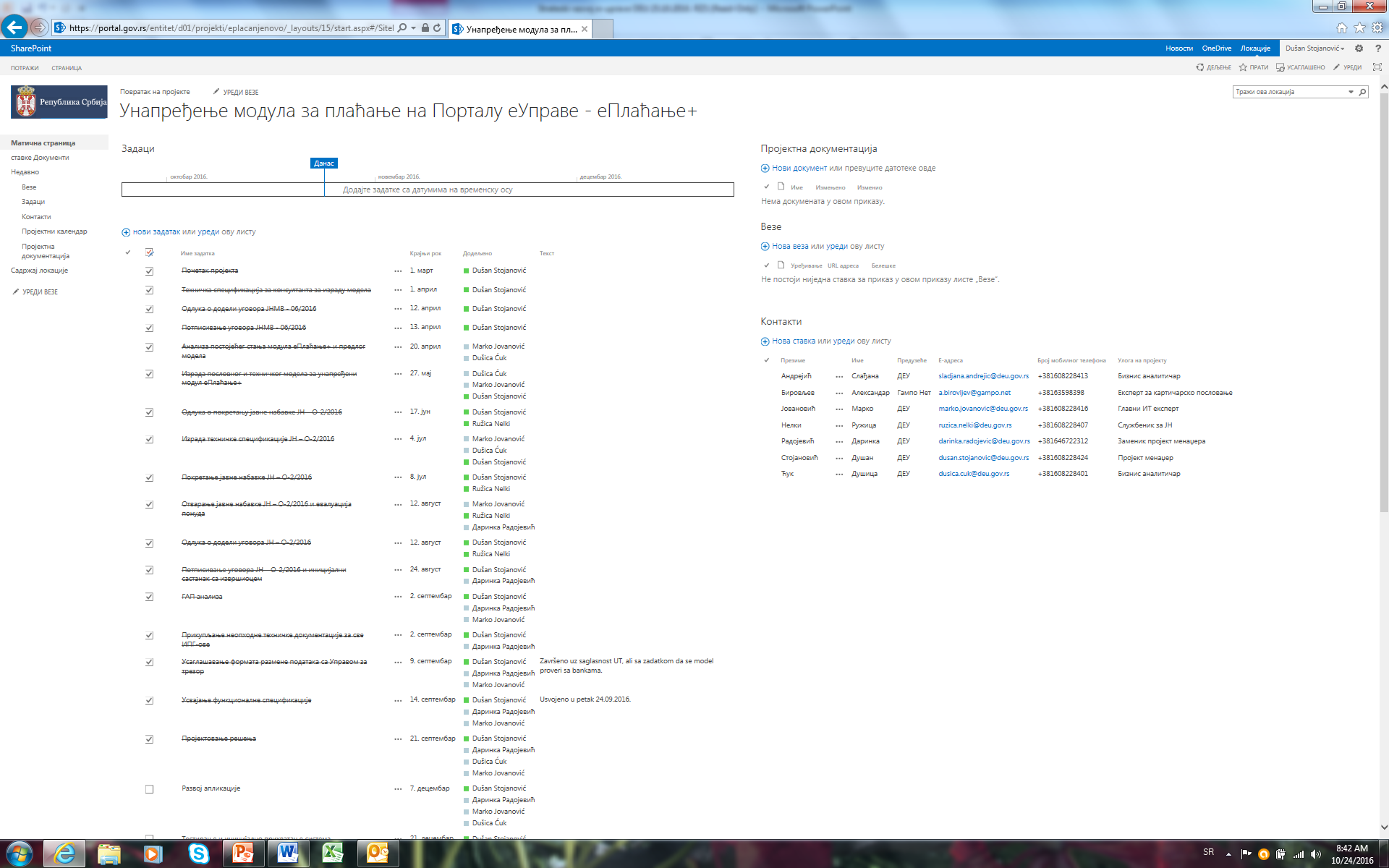 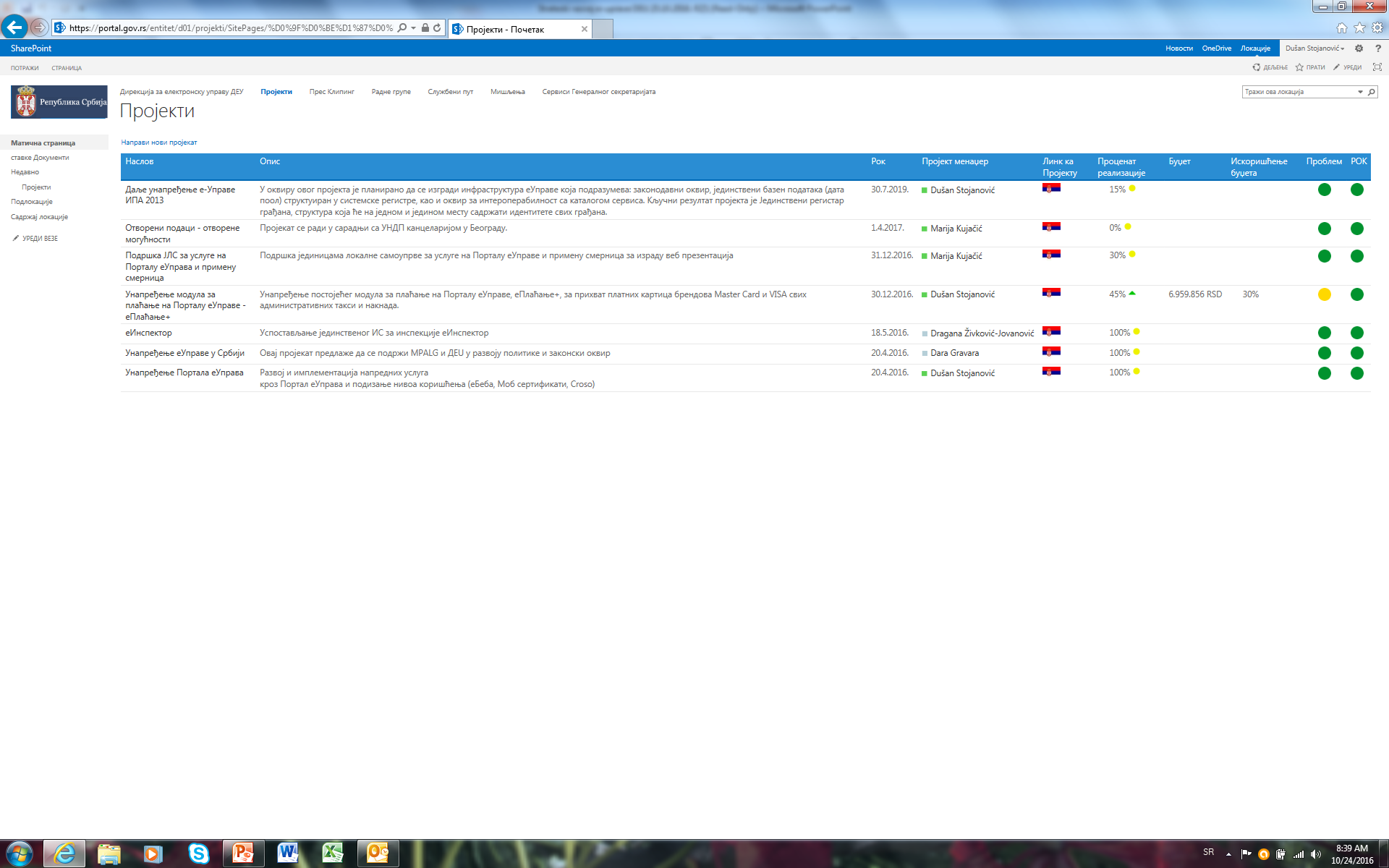 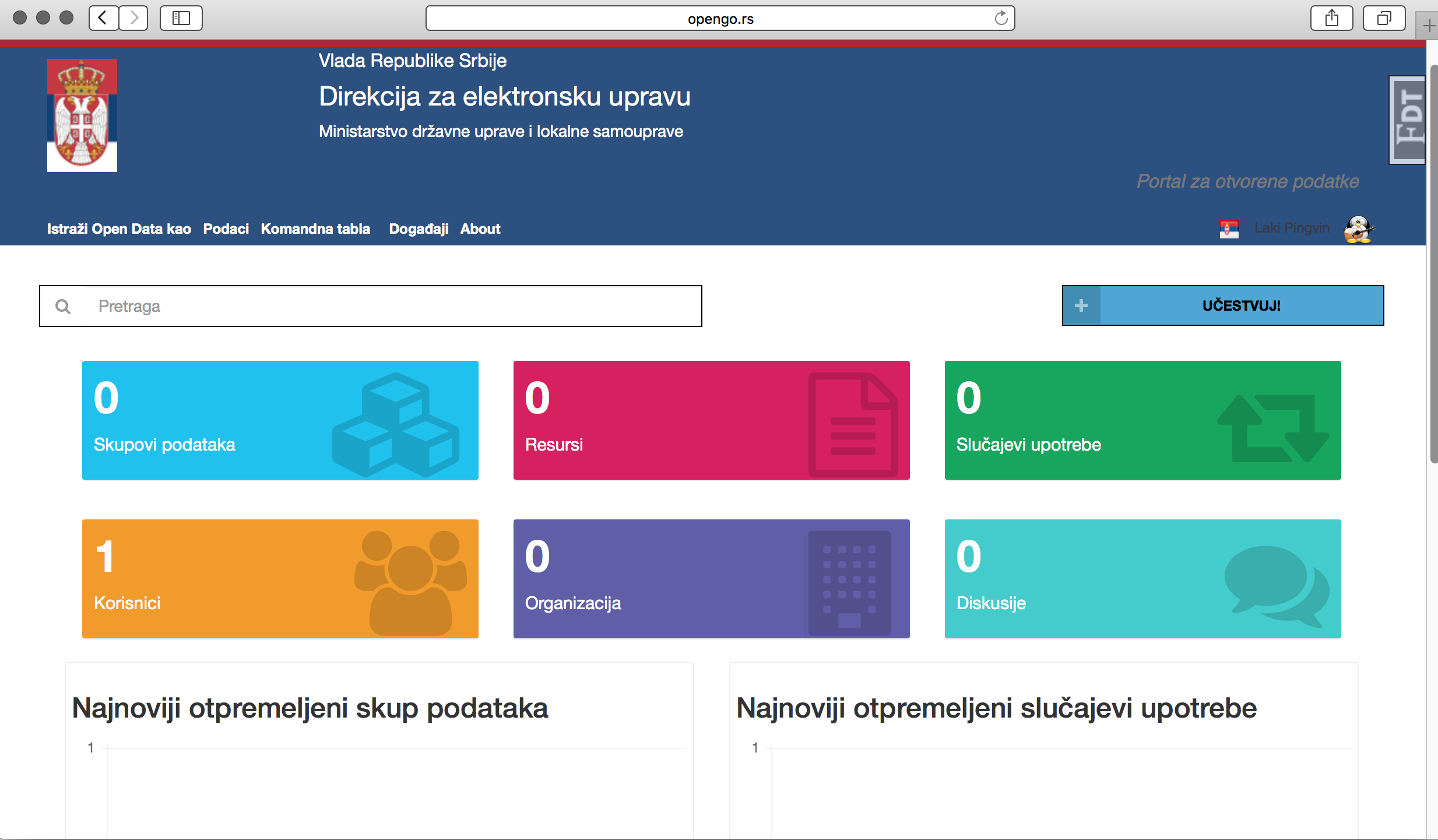 9
Услуге грађанима и привреди
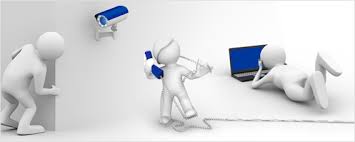 Преко 430 000 корисника Портала еУправа
635 услуга
G2C	437
G2B	182
G2G	 16
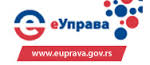 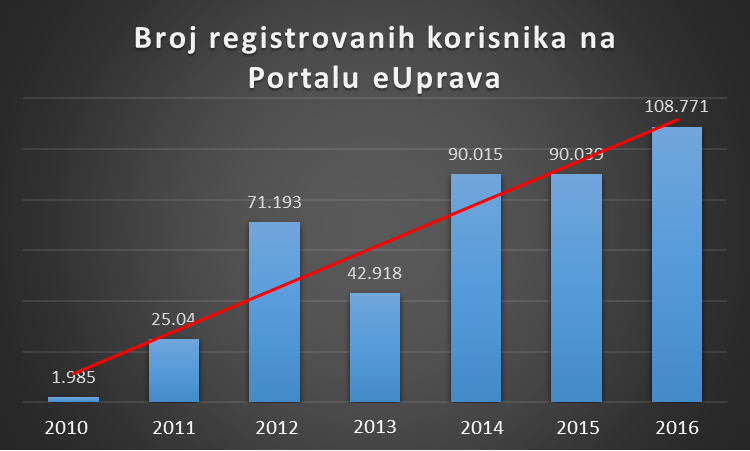 Како даље ка што бољој е-управи?
Нови акциони план 2017-2018.
У складу са циљевима стратегије;
Усаглашен са АП за е-управу ЕУ 2016-2020;
Партиципативан процес (све институције и заинтересоване стране);
Наставак започетих активности;
Дефинисане приоритетне активности.
Принципи:

Развој услуга на основу анализе корисничког искуства;
Сервиси доступни као једна тачка контакта;
Један податак-једна тачка уноса;
Инклузивне дигиталне јавне услуге;
Отвореност и транспарентност;
Заштита личних података, приватности и ИТ безбедност.
Који су наши највећи изазови?
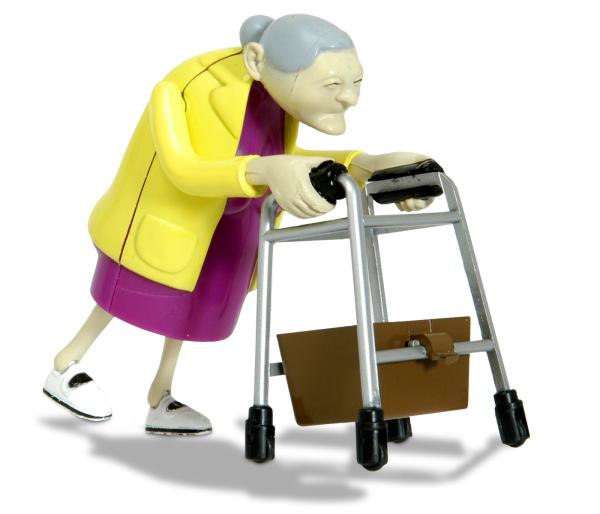 Где желимо да будемо?
мУправа
20-так најважнијих животних ситуација
One stop shop 
Љубазни, насмејани и задовољни службеници
Љубазни, насмејани и задовољни грађани.
СВЕ МОЖЕМО УКОЛИКО МЕЂУСОБНО САРАЂУЈЕМО!
ХВАЛА НА ПАЖЊИ

Даринка Радојевић

Дирекција за електронску управу
Дечанска 8а
darinka.radojevic@deu.gov.rs
+381 64 67 22 312

www.deu.gov.rs
www.euprava.gov.rs
www.data.gov.rs
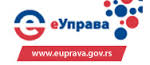